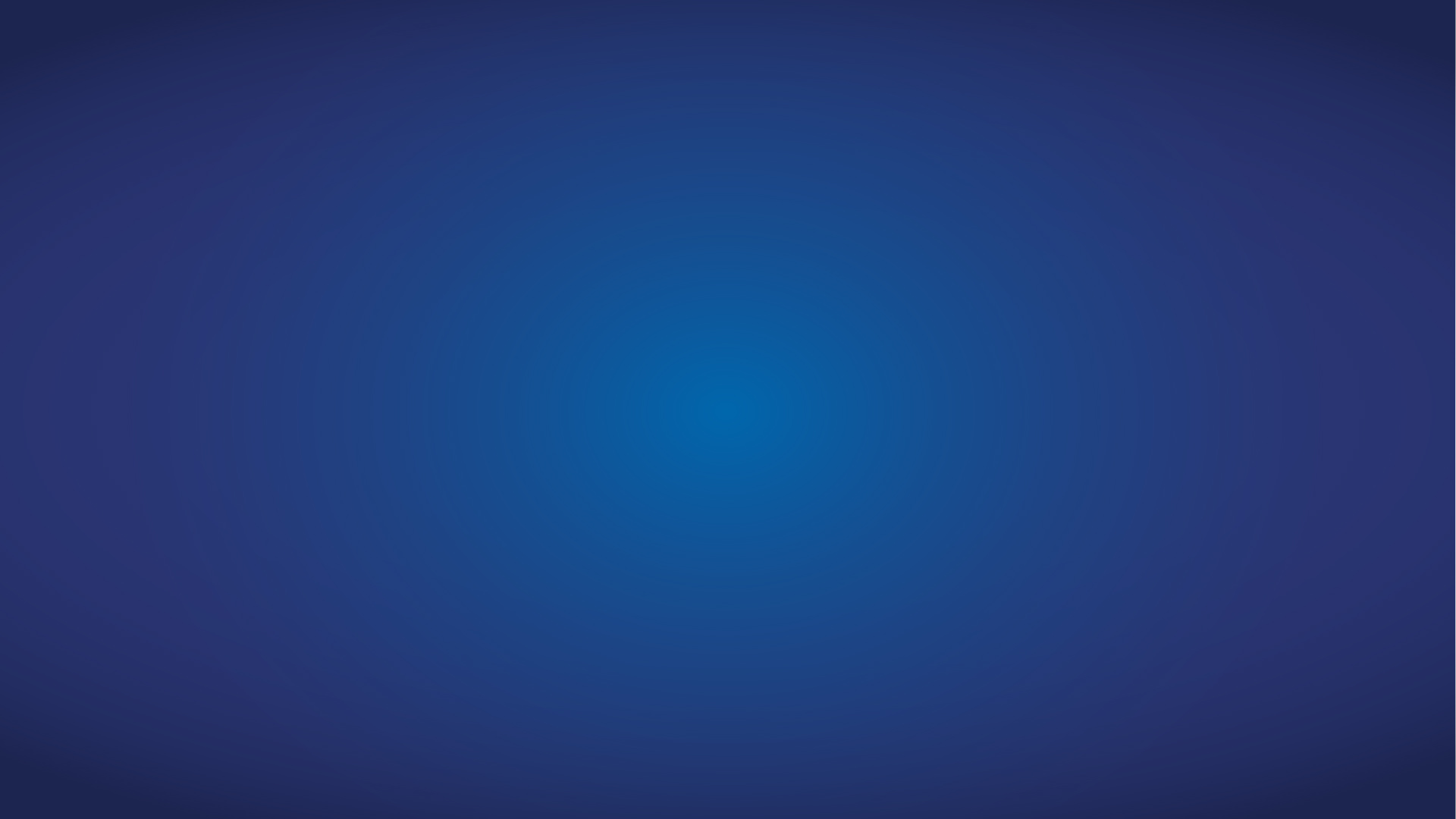 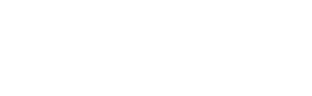 MODERN  VÁLLALKOZÁSOK PROGRAMJa

_____



digitális helyzetkép A REÁLGAZDASÁGRÓL
I. Kerubiel Szakmai Nap
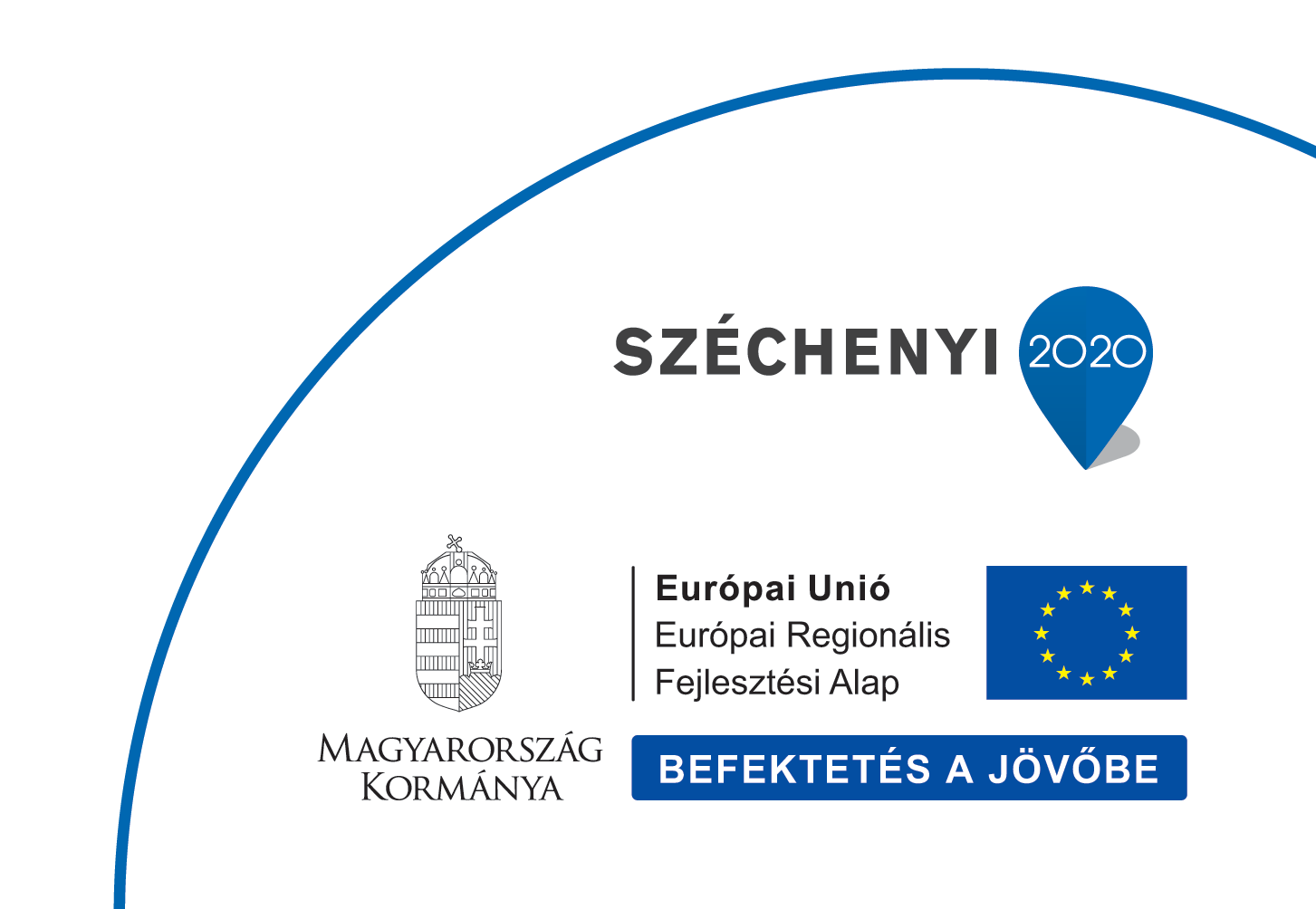 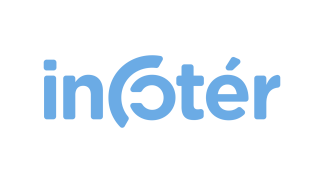 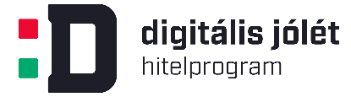 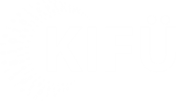 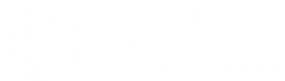 [Speaker Notes: A hazai digitális forradalom az orrunk előtt zajlik. 2019-et írunk, a kommunikáció, a médiatér megváltozott, a Kormányzat elkötelezett a kkv-k fejlődésében, tájékoztató, szemléletformáló programok indulnak, sokmilliárdnyi EU-s forrás áll rendelkezésre IKT fejlesztésekre.]
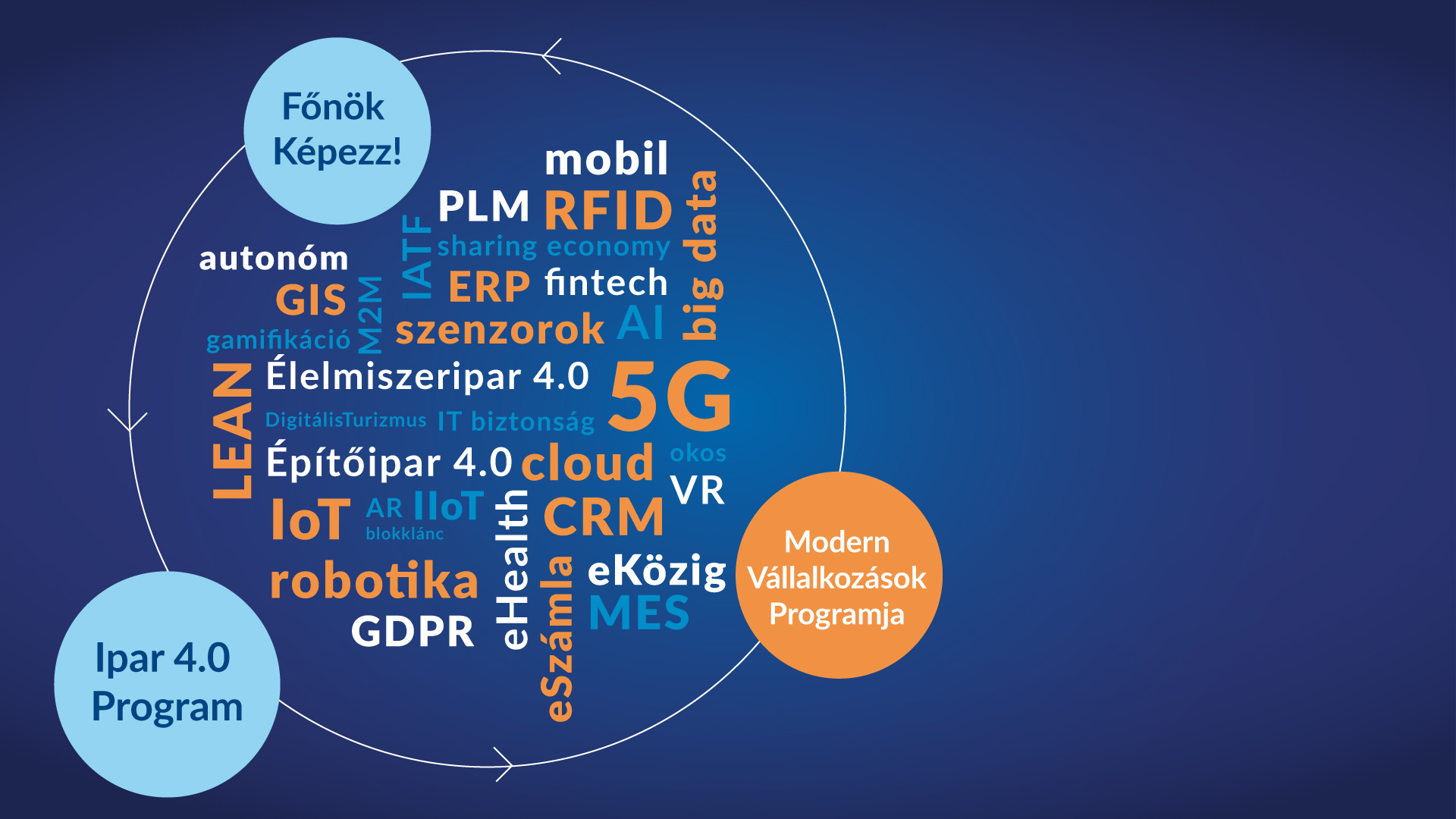 Kkv digitalizáció 2020
Kkv digitalizáció 2020
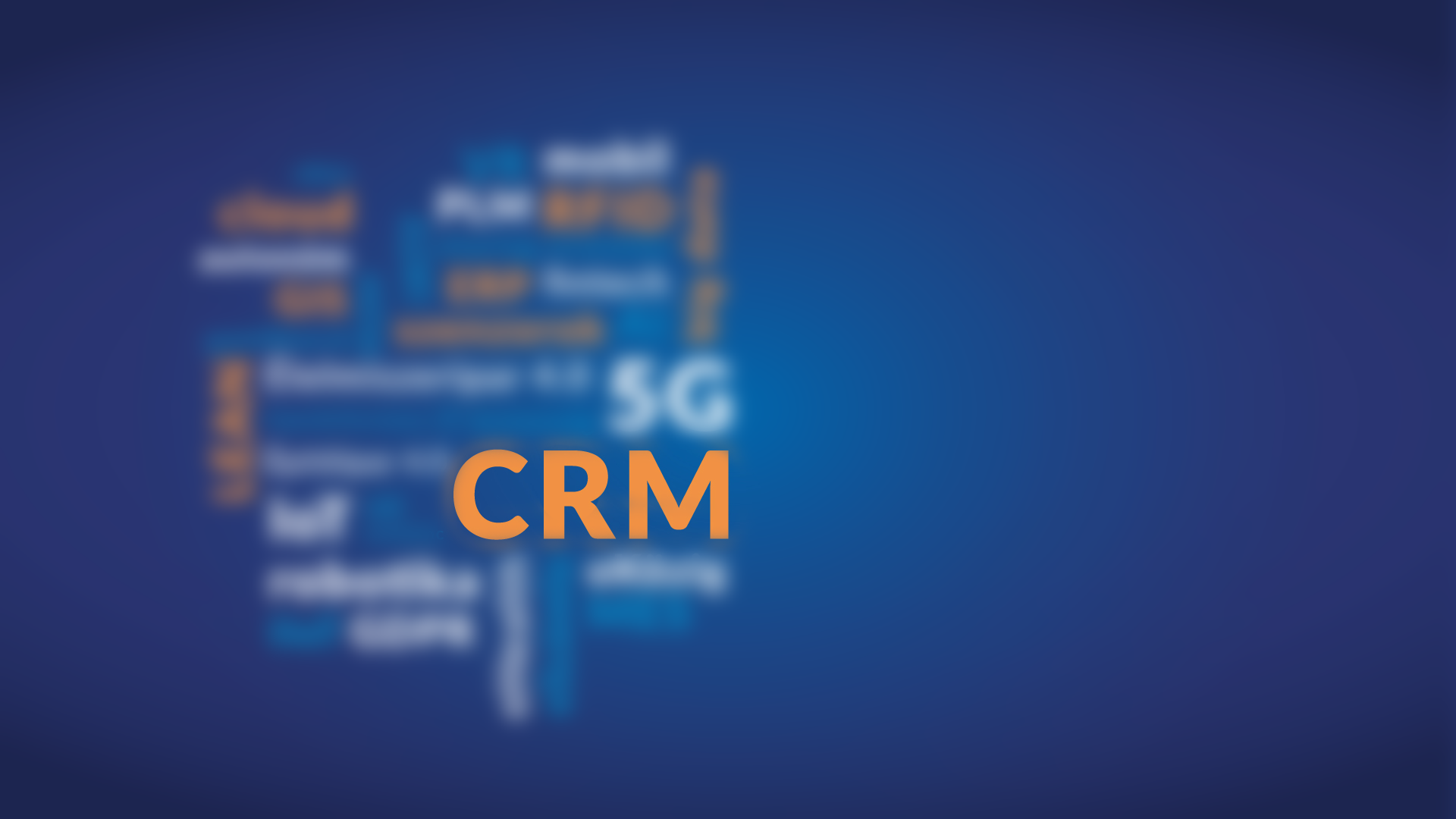 EU átlaga (DESI): 
minden 5. vállalkozás

Hazai átlag (DESI): 
10 vállalkozásra 
sem jut egy


„ELŐKELŐ” UTOLSÓ HELY

NEM FONTOSAK AZ ÜGYFELEK?
21%
8,5%
21%
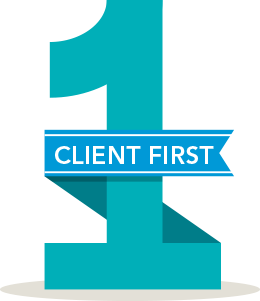 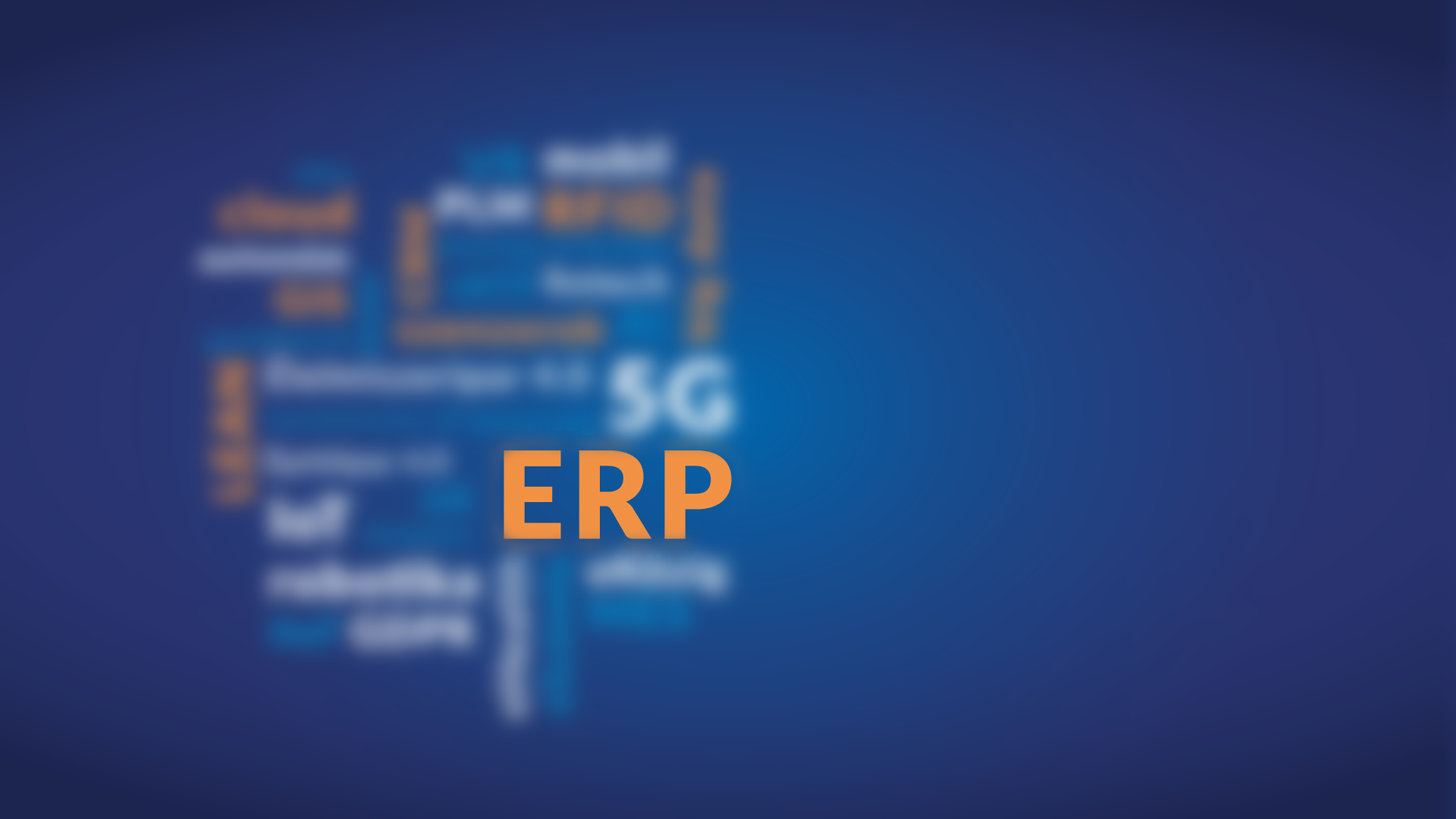 EU átlaga (DESI): 

Hazai átlag (DESI): 

MVP mérés:
minden ~7. vállalkozás



IZLAND ELŐTT 0,4% PONTTAL
14,4%
17%
33,8%
[Speaker Notes: Valószínűleg senkinek nem szükséges bemutatni mekkora problémát okozhat az olló nyílása, azaz ha a rendszerezett gondolkodás, szervezett működés, irányított vállalati folyamatok, korszerű technológiák nem követik a piaci fejlődés ütemét.]
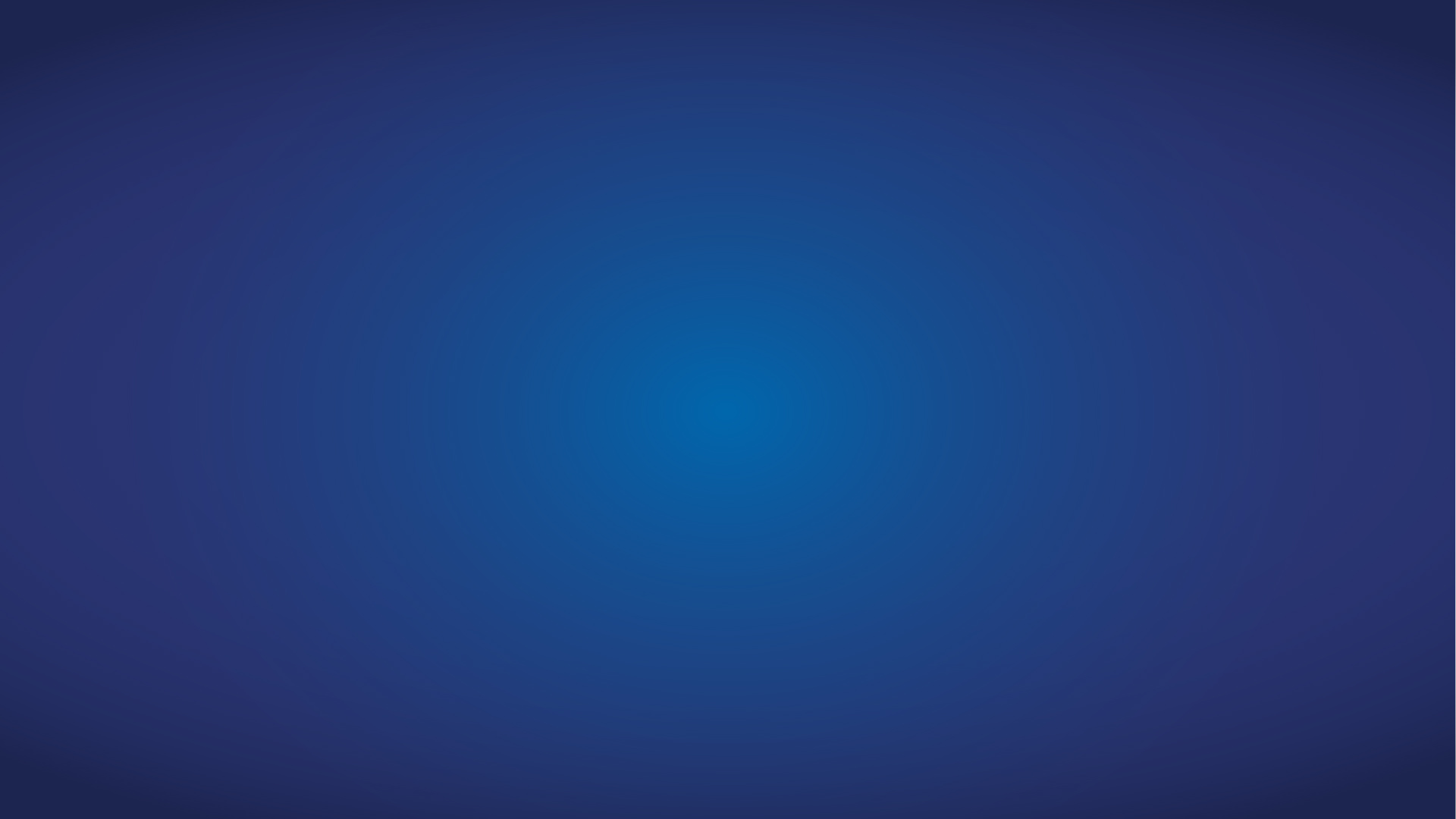 Digitális egyensúly
kompetencia
szoftverezettség
infrastruktúra
HR
MVP saját kutatása
________________

3199 vállalkozás adatai
[Speaker Notes: Ezen cégek körében a Program 2017-ben egy rendkívül részletgazdag makrokutatást folytatott le, amelynek eredményeiről, illetve a piaci tapasztalatokról engedjenek meg néhány érdekességet.]
Amiben jók vagyunk
98%
Érvényesség, szoftverjogok
84%
Belső (saját) hálózat
71%
Vállalati levelezés
Mobilitás
93%
Internetközmű minősége
91%
[Speaker Notes: Mobilitás: legalább a vállalati levelezés elérhető mobileszközön
Internetközű: szélessávú internetelérés
DESI 2018:
Felhőtechnológiák alkalmazásában, eKereskedelemben: követők
eSzámlázásban: lemaradók, de nagyobb baj: alapvető és magas szintű képzettségben is (ICT specialists)]
Amiben pedig nem
65%
„Netsógor” intézménye
45%
Webes értékesítés
Online reklámok
18%
[Speaker Notes: Feketeleves
Netsógor: háromból két cég
Webes értékesítés: nincs minden 5.
Online reklámok: a fele sem]
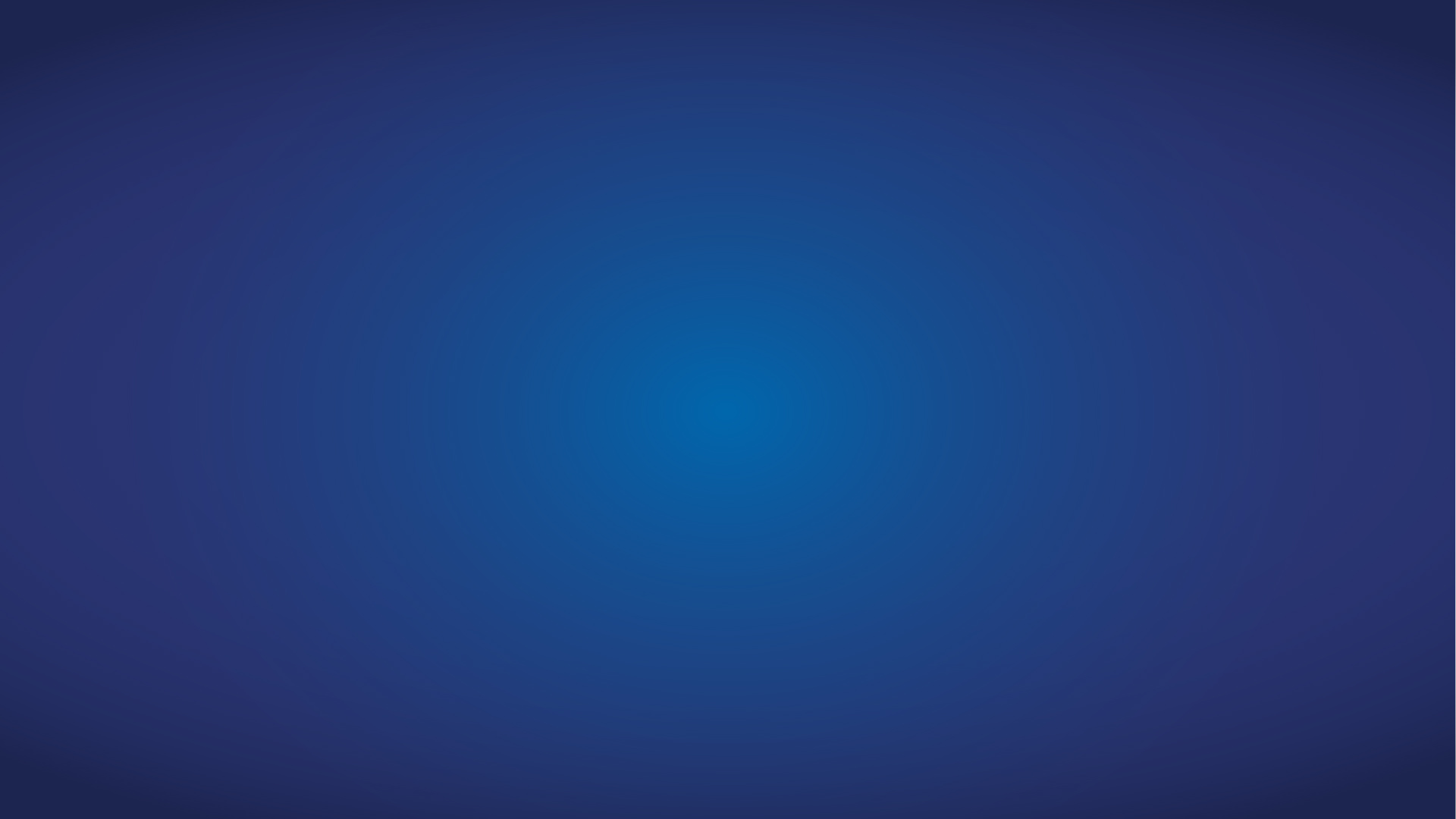 VÉGLEGES ADATVESZTÉSSEL JÁRÓ IT BIZTONSÁGI INCIDENS
30%+
[Speaker Notes: Adatvédelem: habár a cégek 94% alkalmaz valamilyen vírusvédelmi szoftvert, 90%-a pedig tűzfallal óvja hálózatát, az IT-felelősök (!) a vállalat hálózati forgalmának 45 százalékát nem tudják azonosítani, nem tudják milyen alkalmazások futnak a rendszerben (Piac&Profit, 2018.04.23.). Mindössze 71% ment, de minden 5-nél történt incidens és adatvesztés az elmúlt két évben!]
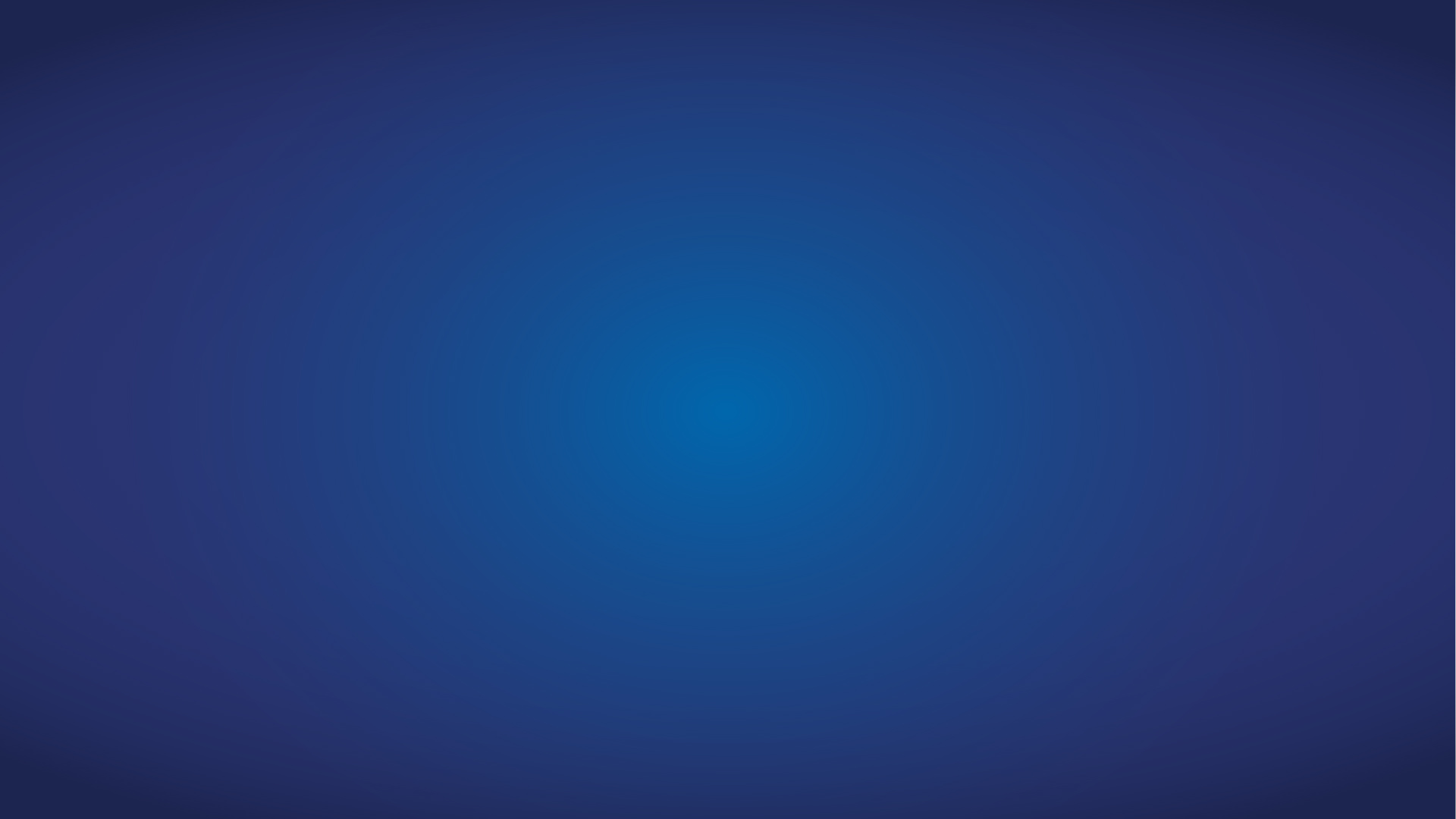 IT BIZTONSÁGI SZABÁLYZAT?
29%
WEBES REPREZENTÁCIÓ PEN.TESZT?
71%
17%
RENDSZERES MENTÉSEK?
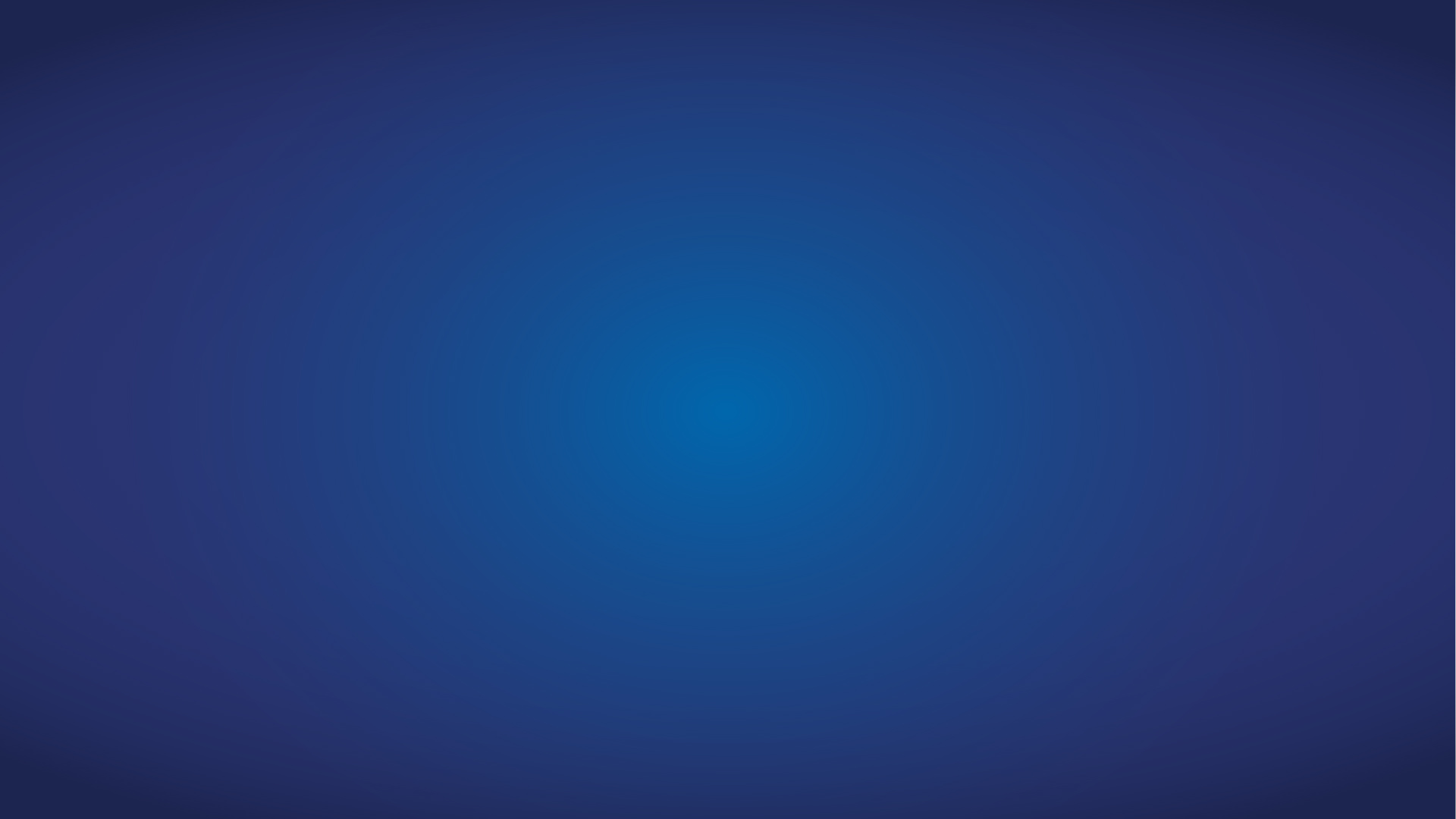 IT BIZTONSÁGI SZAKÉRTŐT IGÉNYBEVETT AZ ELMÚLT 2 ÉVBEN?
18%
KATASZTRÓFATERV?
31%
25%
MUNKATÁRSAK IT BIZTONSÁGI KOMPETENCIAFEJLESZTÉSE?
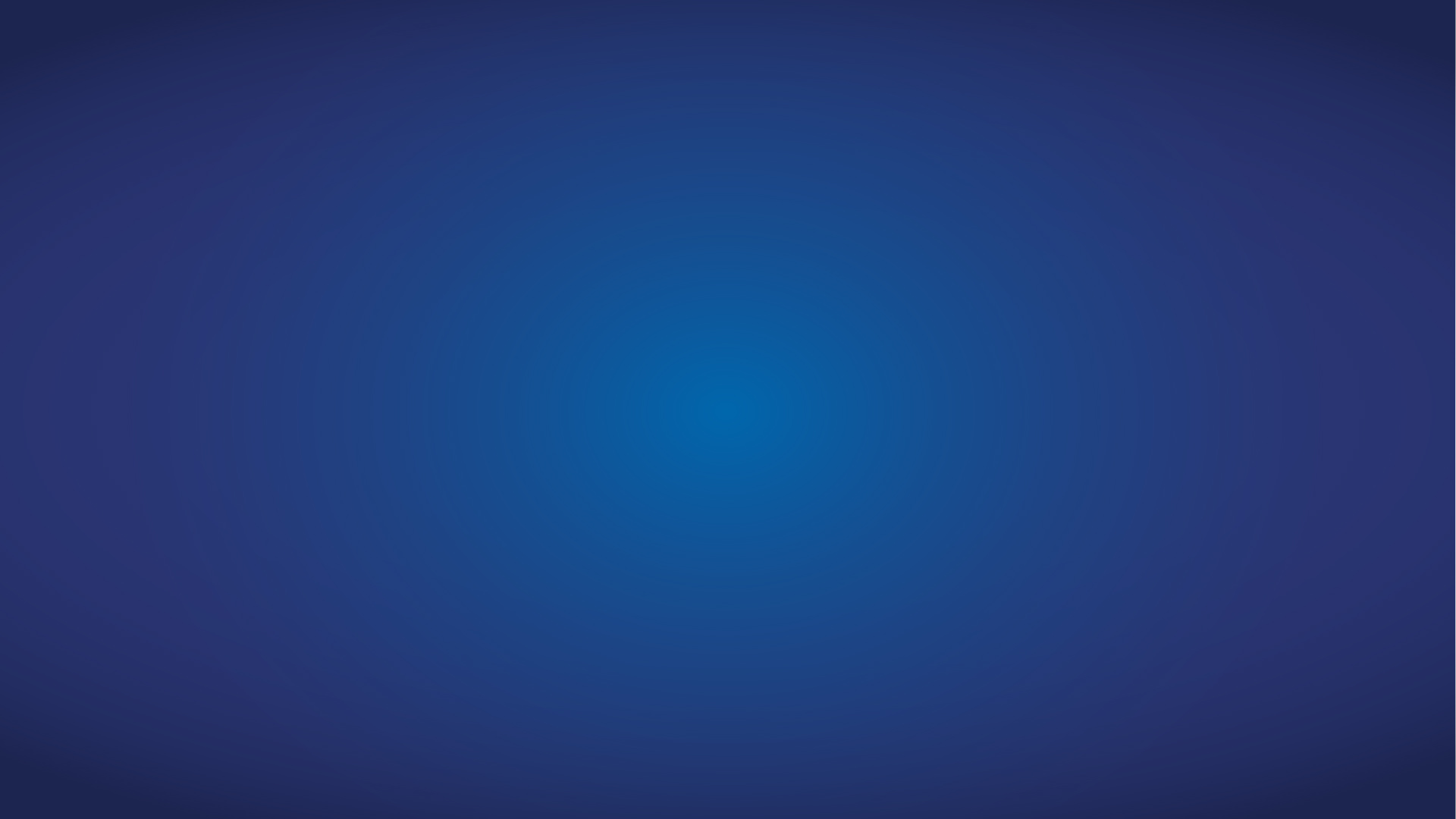 egyszerű Döntési ciklus
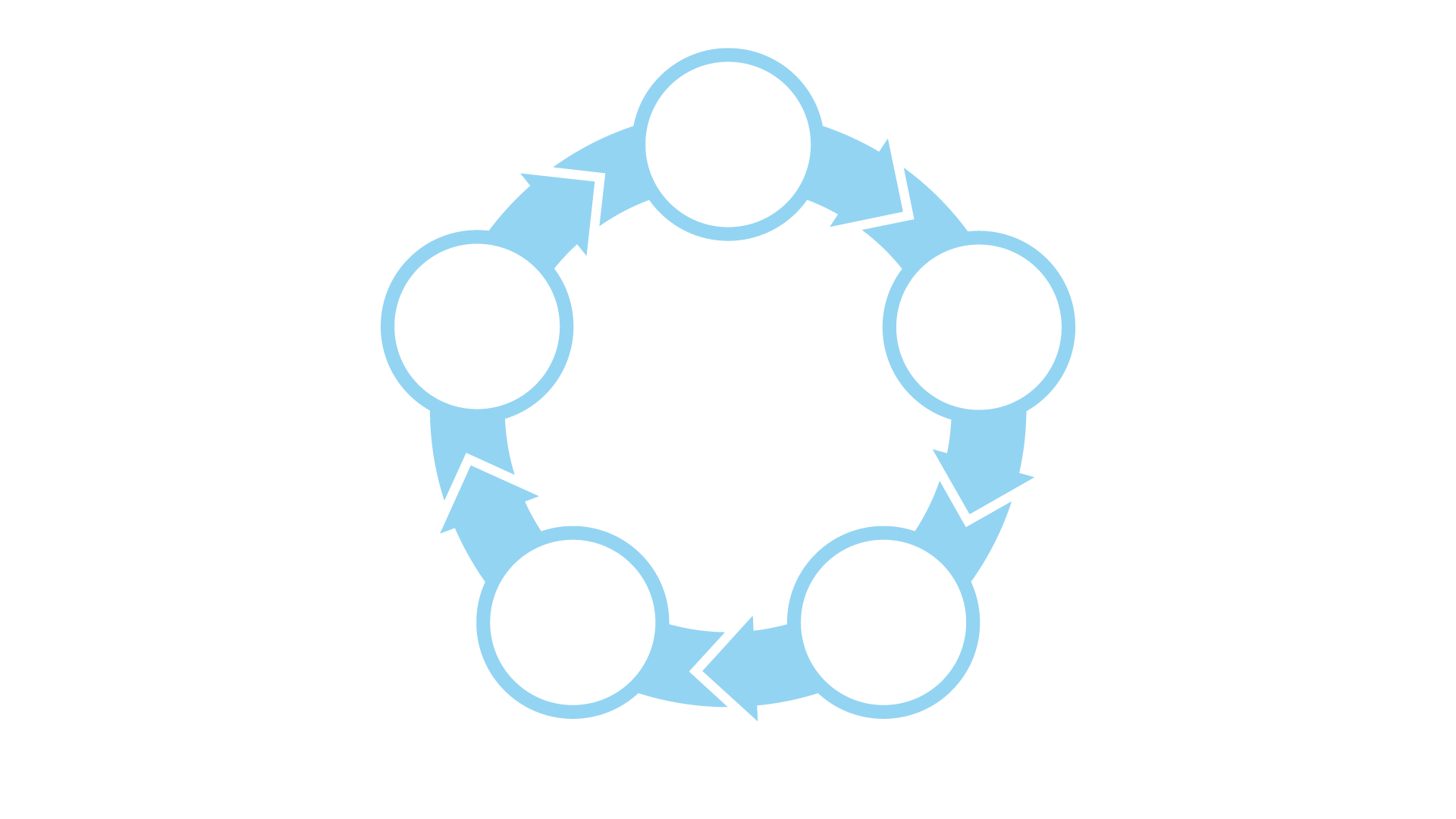 Hol állok
most?
Kit 
keressek?
Szükséges-e
fejlesztenem?
Mennyiért? 
Miből?
Milyen eszközt
válasszak?
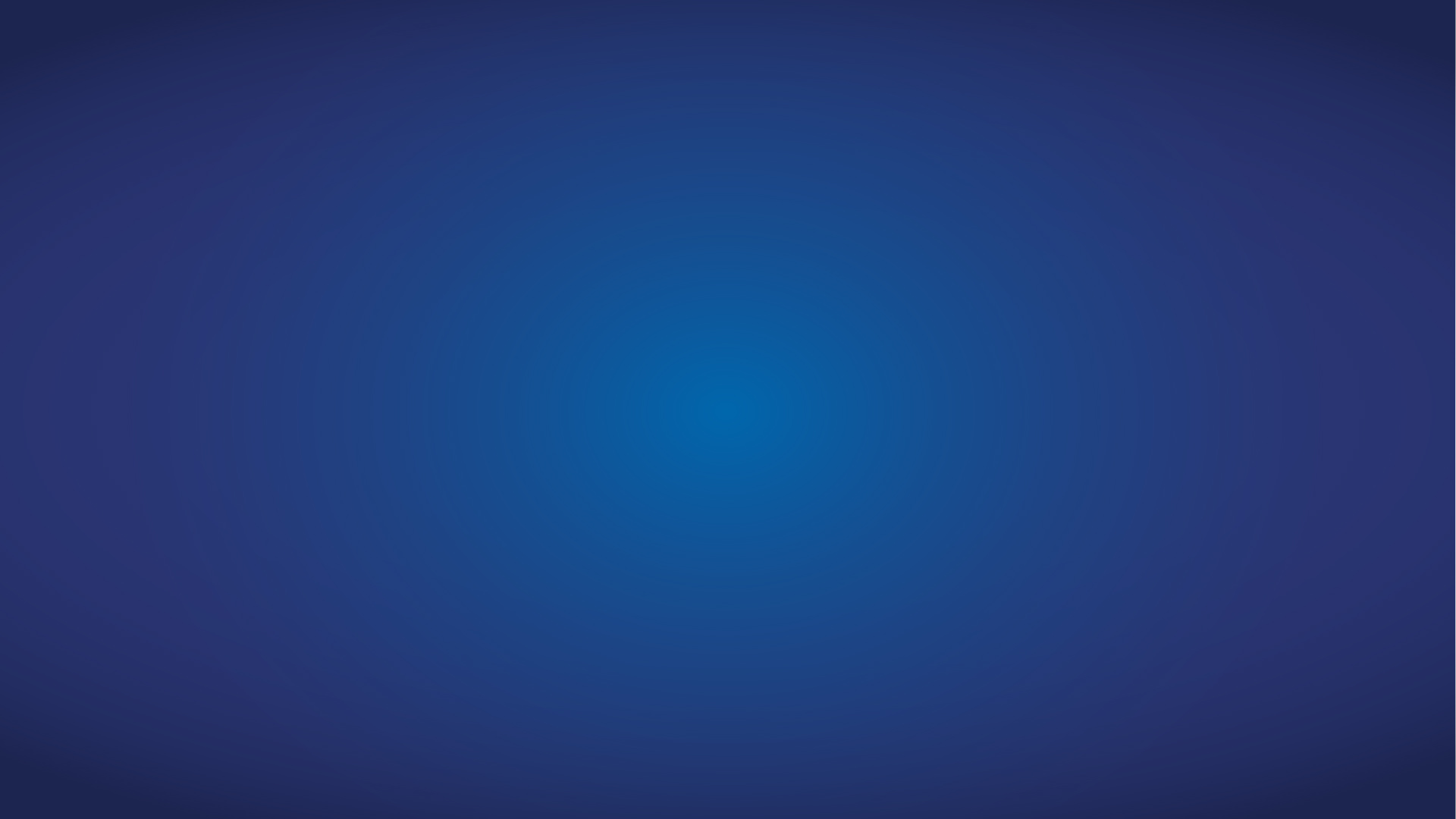 Modern vállalkozások programja
SZOLGÁLTATÁSI PILLÉREK
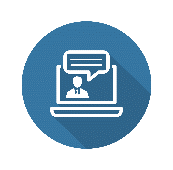 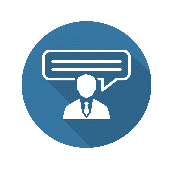 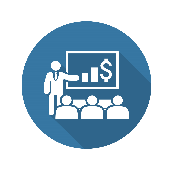 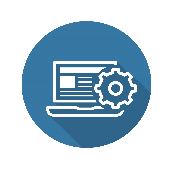 WWW.VALLALKOZZDIGITALISAN.HU
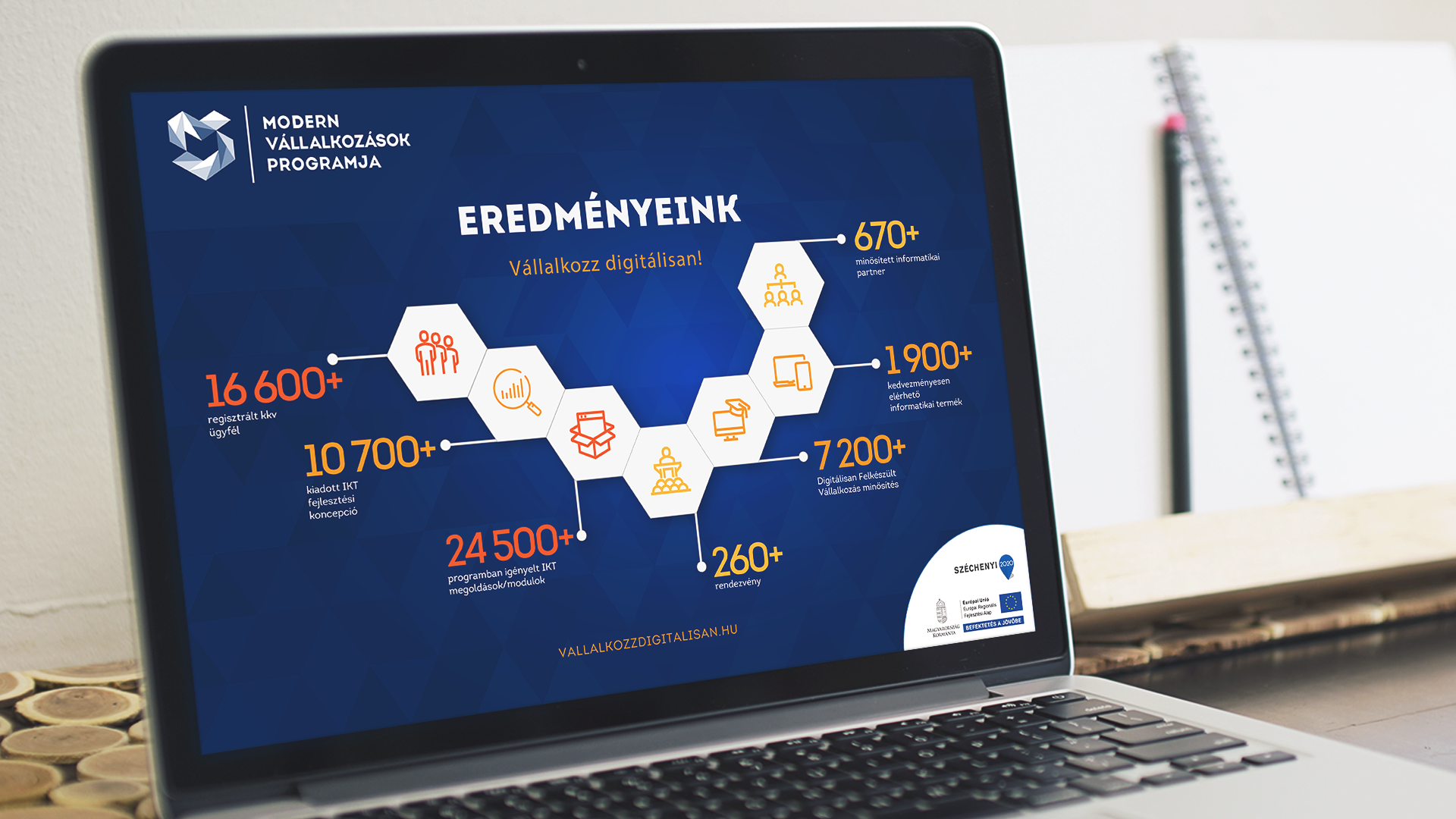 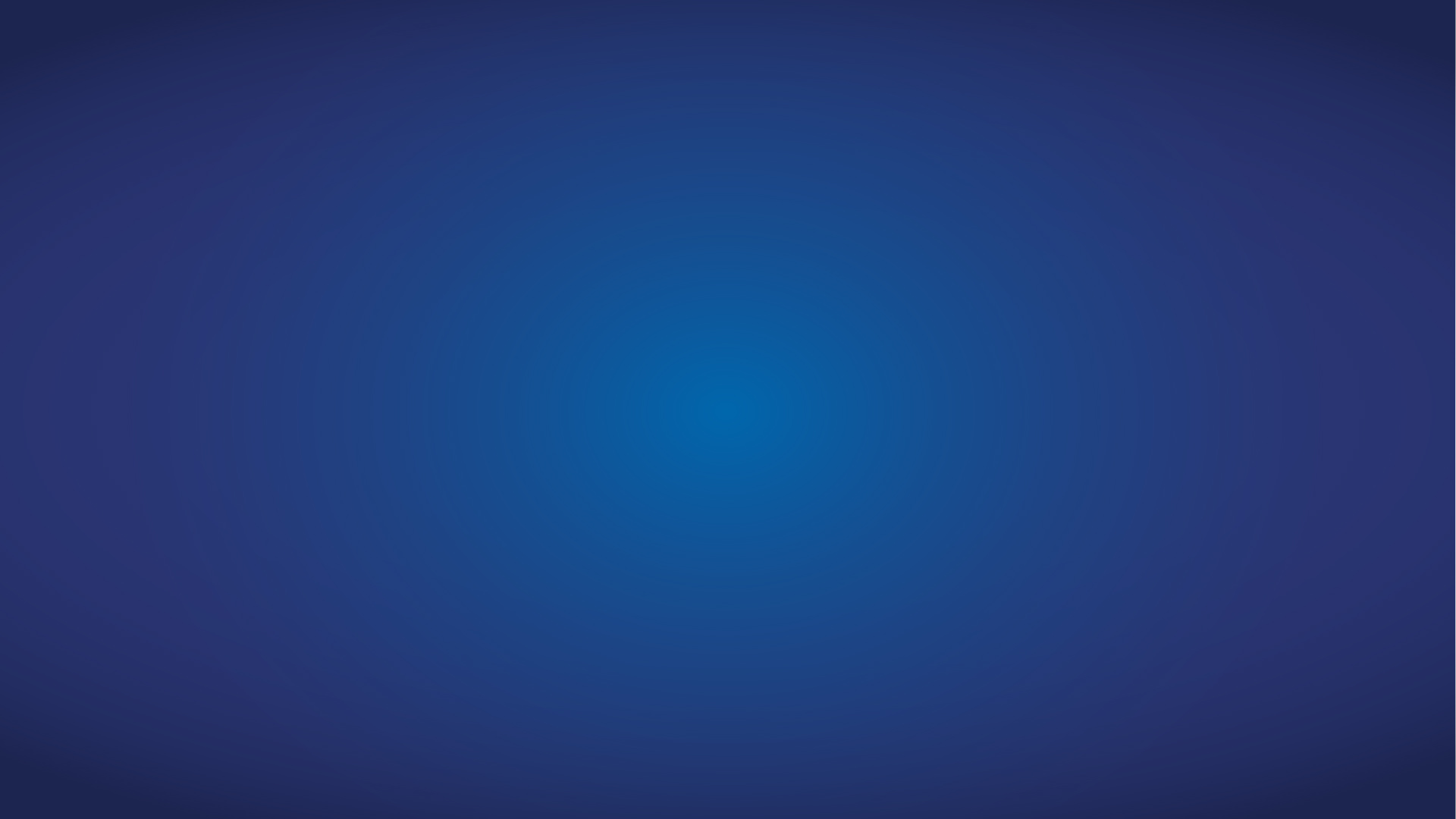 TÖBBLETFORRÁS 4 LÉPÉSBEN
 /kombinált/
+ 5 %
GINOP-3.2.2
DFV
KONCEPCIÓ
AUDIT
HATÁRIDŐ: 2020.01.15 (!)
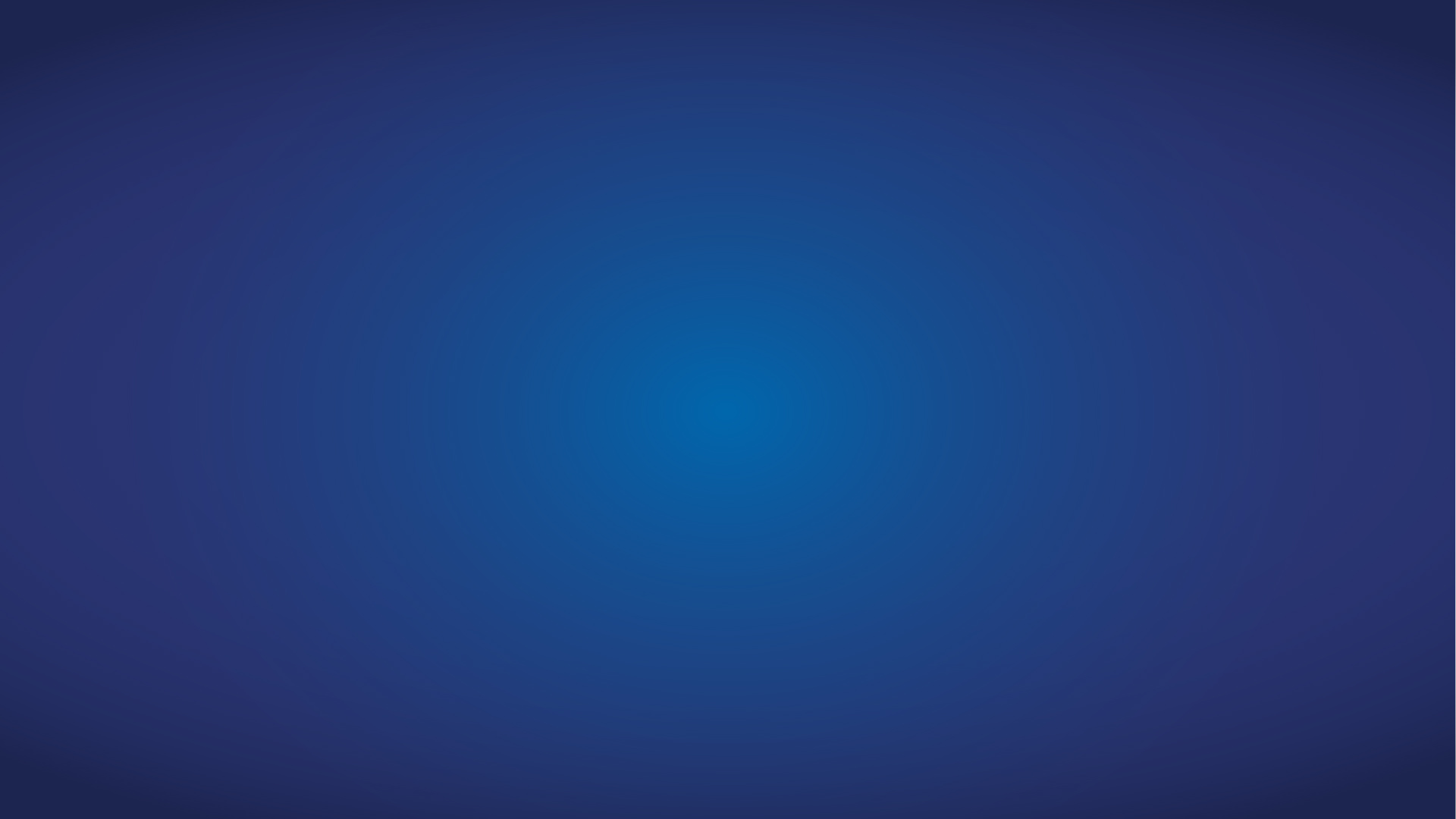 TÖBBLETFORRÁS 2 LÉPÉSBEN
/visszatérítendő/
ELŐMINŐSÍTÉS
DJP - HITEL
KO VIZSGÁLAT
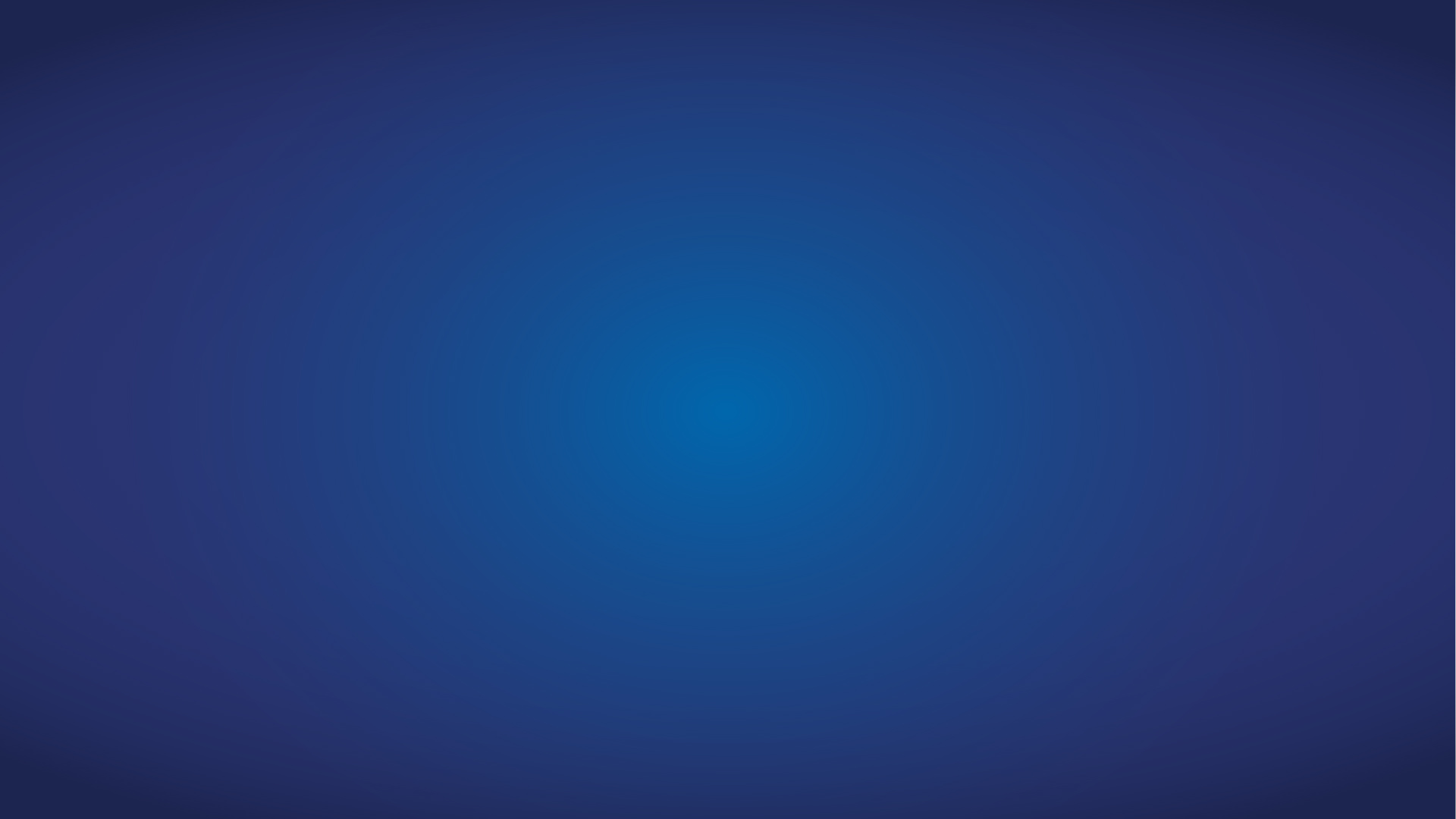 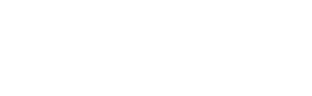 KÖSZÖNÖM A FIGYELMET!
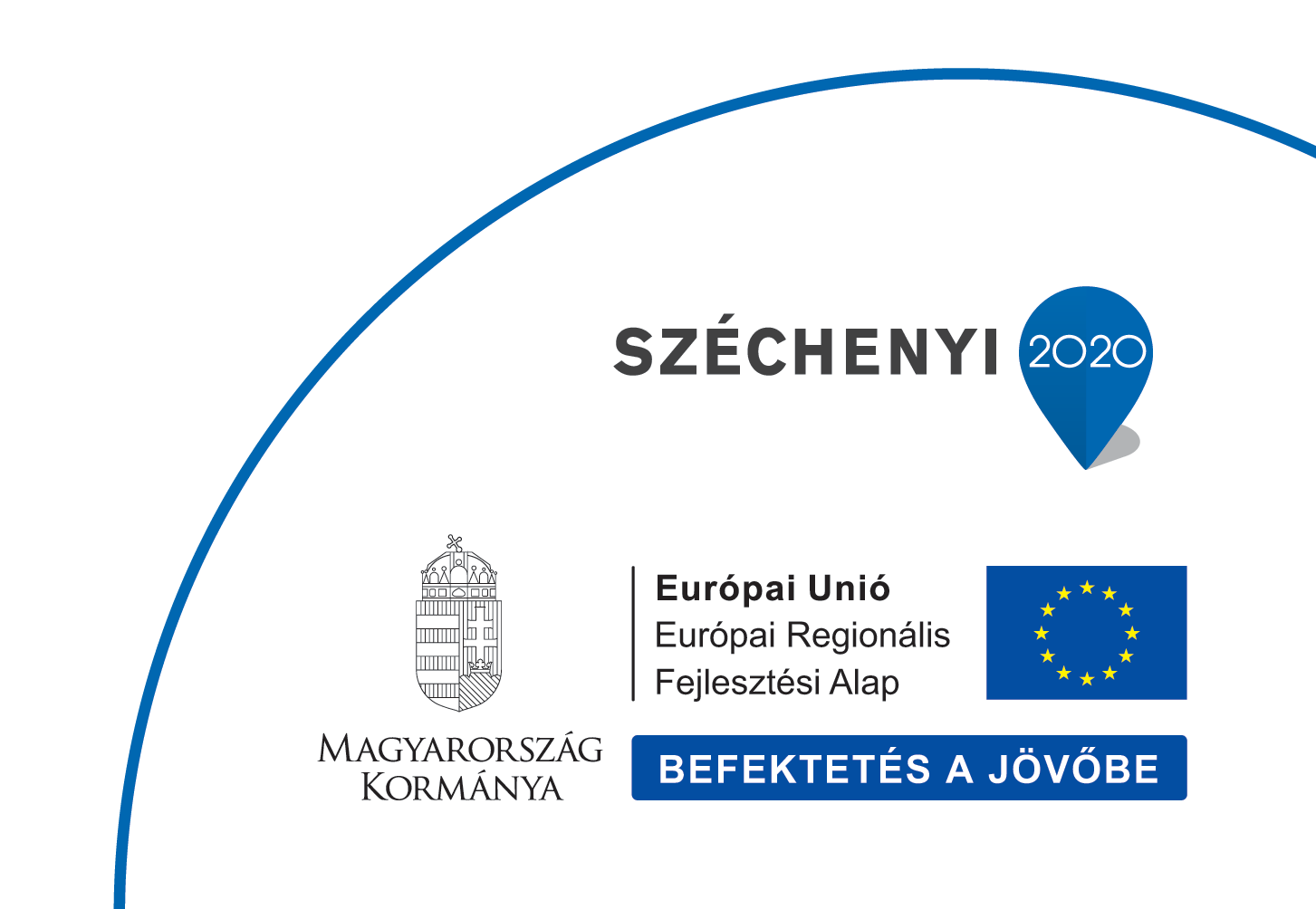 Czimbalmos Levente
szakmai vezető
MKIK - MVP

czimbalmos.levente@ginop-mkik.hu
www.vallalkozzdigitalisan.hu
https://www.facebook.com/vallalkozzdigitalisan/